Организацияметодической работы в школе
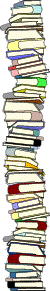 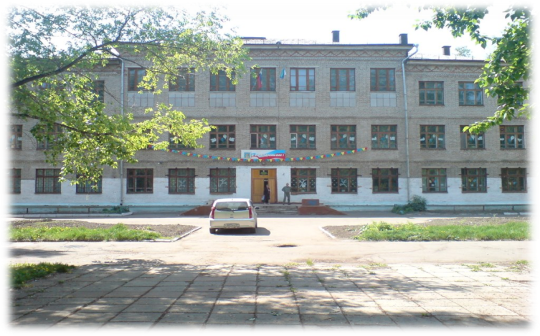 Проблема школы:Социальная реабилитация и адаптация учащихся с ОВЗ через здоровьесберегающую и практическую направленность учебно- воспитательного процесса, выбор оптимальных технологий образования.
Тема методической работы:
Создание социально-психологических условий для сохранения и укрепления здоровья детей с ограниченными возможностями здоровья в рамках школьного взаимодействия.
Задачи на новый учебный год:
педсовет, 
методический 
совет,
методические 
дни, недели
диспут, 
дискуссия
творческий 
отчет
конкурсы
семинары, 
семинары-
практикумы
Фестиваль
 педагогических 
идей
доклады, 
выступления
Формы 
методической 
работы:
деловая игра
творческая 
стажировка
Круглый стол
эксперимент
Педагогический
 консилиум
мозговой 
штурм
аукцион
презентация
обсуждение 
проблем
научно-
практические 
конференции
самообразование, 
самоотчеты
выставки, 
смотры
анкетирование
конференции,
 научно-исследовательские
 лаборатории
наставничество
Совещание
 при директоре
 и завуче по ВР
Формы 
методической 
работы:
мастер-классы
защита авторских
 проектов и разработок,- кафедры
МО 
воспитателей
Методические
 консультации
методические 
оперативки
творческие 
группы
психолого-
педагогические 
чтения
Микро-
исследование
От чего же зависит эффективность перечисленных форм работы?
Прежде всего, от тех целей и задач, которые ставит перед собой педагогический коллектив и, конечно, от уровня развития коллектива.
Тема по самообразованию
«Чтобы воспитать человека во всех отношениях,  надо знать его во всех отношениях».                                 К.Д. Ушинский
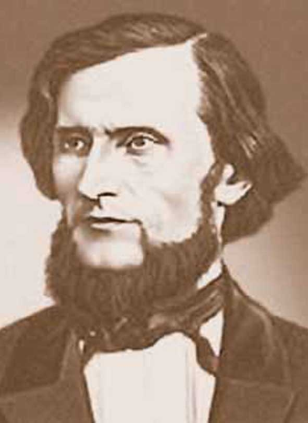 Комплексный мониторинг развития личности каждого ребенка:
Физическое
Художественно-эстетическое
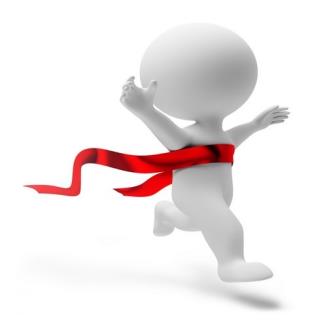 Познавательное
Социально-личностное
Цель мониторинга - исследование сформированности у детей интегративных качеств:
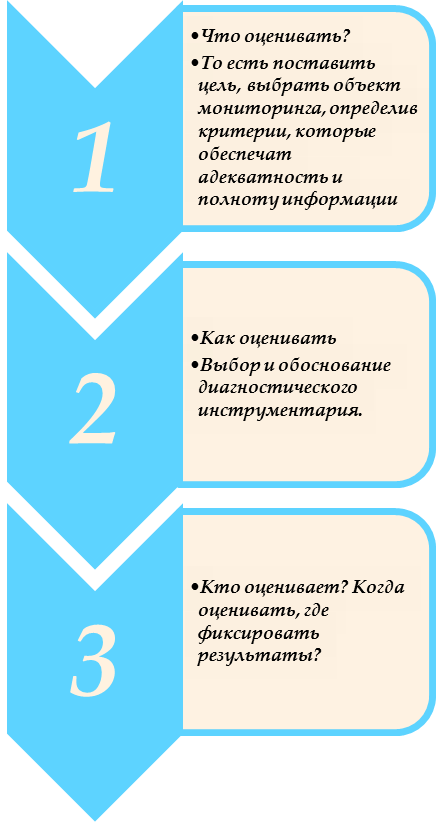 Необходимо отметить, что при разработке системы мониторинга результатов освоения детьми основной общеобразовательной программы важно учитывать:- методическое обеспечение Программы (реализуемые методики, технологии, комплексную и парциальные программы);- вид учреждения, - наличие специалистов.
Предлагаемая мониторинговая система имеет прогностический характер, то есть помогает выявить перспективные линии развития ученика, а также профилактический характер, поскольку позволяет заметить факторы риска в развитии ребенка. 
Полученные мониторинговые данные создают информационную базу для индивидуализации образовательного процесса, исходя из индивидуальных образовательных потребностей каждого обучающегося ОУ.
Положительные стороны:
•  упорядоченность жизни школьного коллектива;
•  продолжение школьных традиций;
•  приобщение учащихся к общечеловеческим ценностям через совместную деятельность детей и педагогов;
•  взаимосвязь учебной и внеурочной воспитательной работы;
•  достижение конечного результата воспитательной работы – выпускников, умеющих адаптироваться к современным условиям
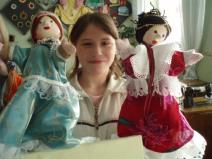 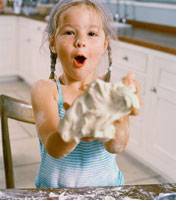 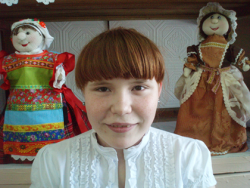 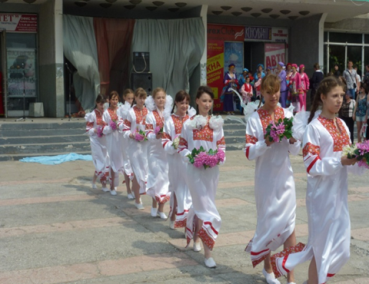 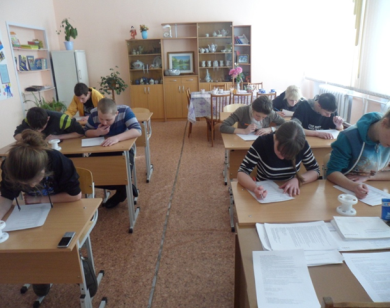 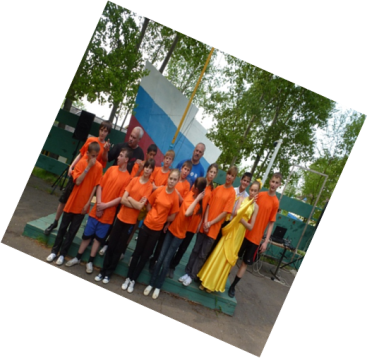